Ділова українська мова на щодень
Сабліна Світлана Володимирівна, 
к. філол.н, доцент кафедри української мови
Т. 0959081471 
Група в Telegram
https://t.me/+nWywjHvcwAgyNDYy
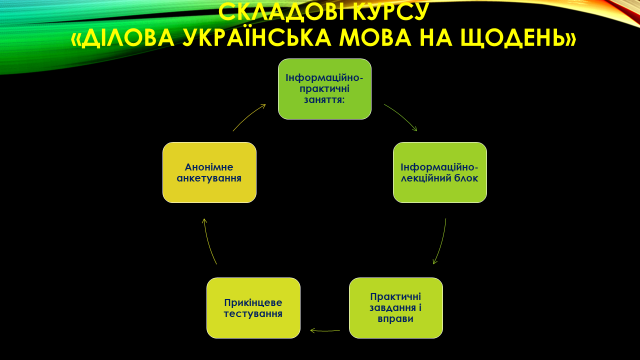 Інформаційно-лекційний блокПеріоди розвитку української мови
Інформаційно-лекційний блокІсторія ділового стилю
Діловий стиль ІХ-ХІІІ століть
У землях, що належали Польщі, мовою діловодства стала латина, тим часом у Великому князівстві Литовському «руська мова» («руський язик») не перестала слугувати мовою діловодства й судочинства; вона також стала офіційною мовою сусіднього Молдовського князівства
У ХІУ - Іпол. ХУІст. головними репрезентантами української мови взагалі стають юридичні та ділові документи: дарчі й купчі грамоти, заповіти, описи майна, присяги на вірність королю, описи майна, земель та інші жанрові типи ділових документів
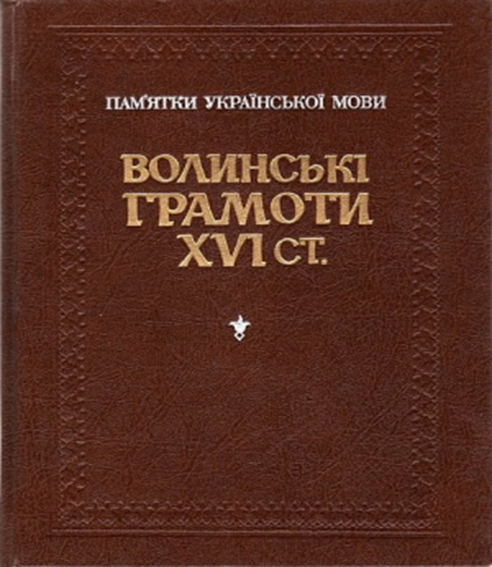 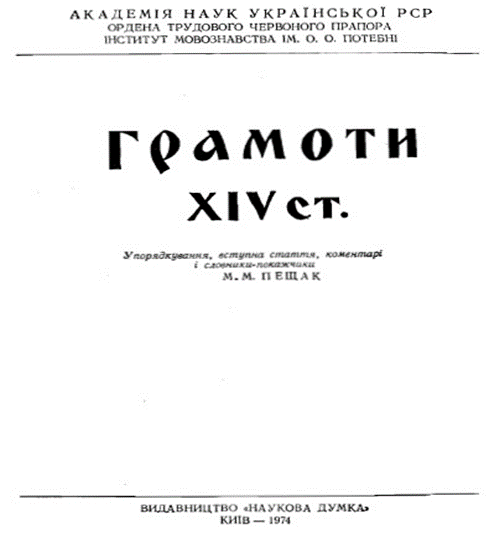 Тільки із ХІУ по ХУІІ століття зібрано 7,5 тисяч томів і   5 млн. ділових документів
Горобець В. Й. Ділова  документація  Гетьманщини ХУІІІст.Книга  Київського  підкоморського  суду Актова  книга  Житомирського  громадського  уряду  1611  рокуАктова  книга  житомирського  міського  уряду  к. ХУІст. (1582- 1588рр.)  Актові  книги  Полтавского  городового  уряду  ХУІІ  векаВолинські  грамоти  ХУІ ст..  Лохвицька  ратушна  книга  другої  пол.  ХУІІІст.Реєстр  війська  запорозького  1649  рокуПриватні  листи  ХУІІІст.
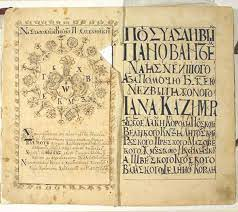 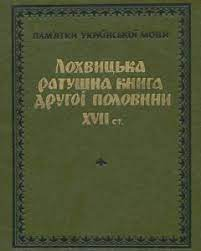 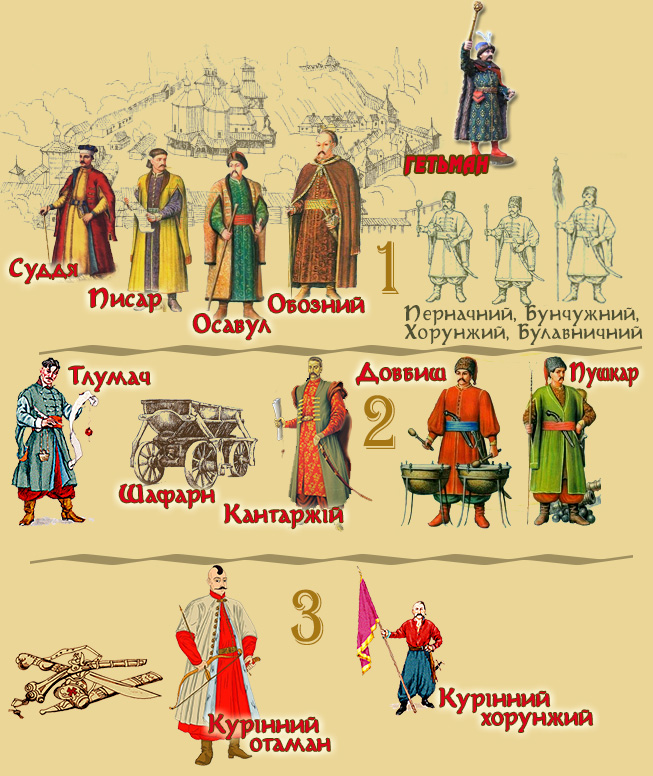 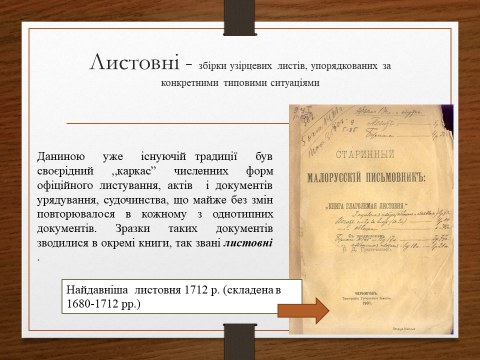 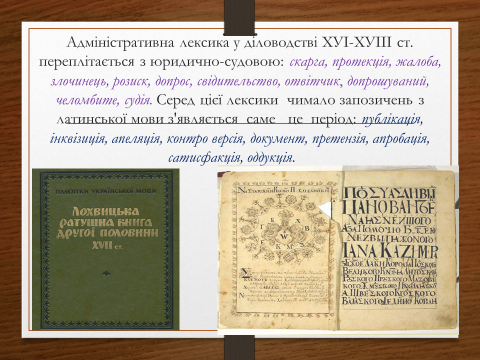 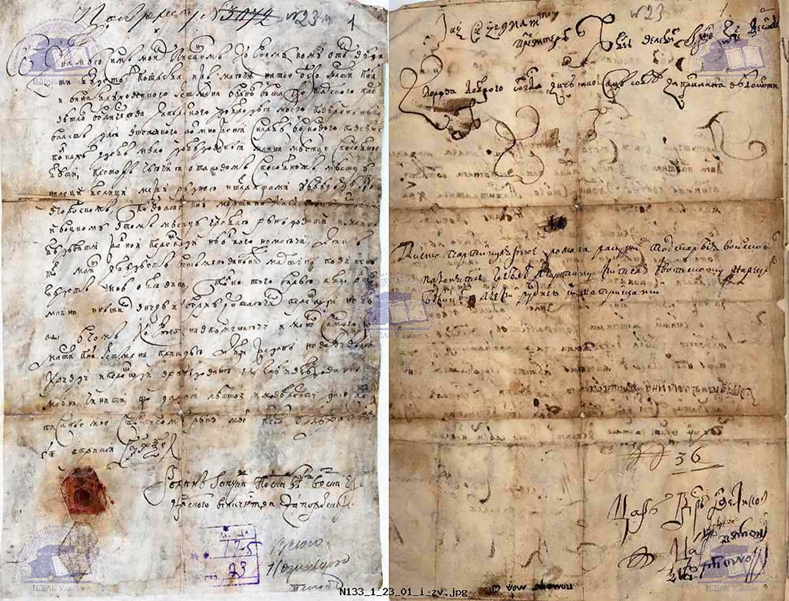 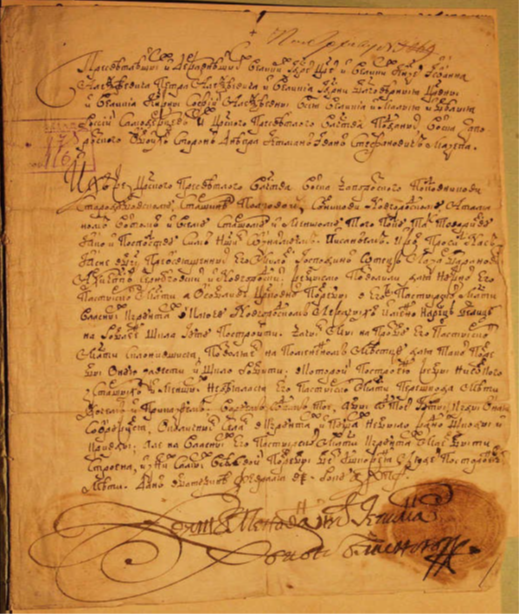 Статус української ділової мови в ХХ столітті
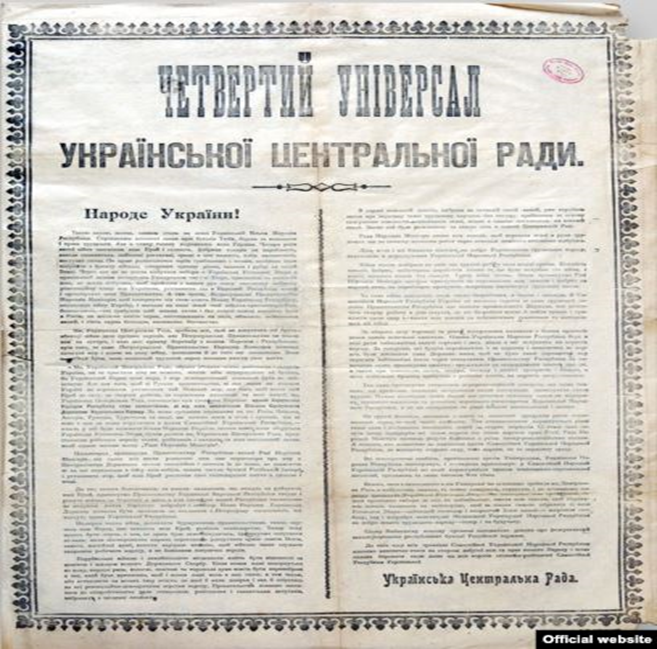 Статус української мови в 1917-1921 рр. дуже змінився: після майже двохсотрічної перерви українська мова стає мовою діловодства, законодавства, адміністрації, військової справи, дипломатії. На цей час припадає розквіт лексики, пов’язаної з дипломатичною сферою, – це назви осіб, дипломатичних документів, а також дій, пов’язаних з міжнародними стосунками.
У 20-х роках ХХ століття склалися стиль, форма і структура офіційних документів
Більшість офіційних документів складалися із трьох умовних частин: 
передмова (пафосна підготовка до сприйняття основних заходів);
 основний текст (виклад суті проблеми);
висновок (сподівання і настанова одночасно). 
Тобто маємо чітку структурацію офіційно-ділового тексту.
Русифікація лексики діловодсва радянської доби
Очевидним є те, що наприкінці 50-х рр. ХХст. під впливом російської мови відбулися певні зміни у діловій лексиці порівняно з періодом 20 – 30-х рр.: 
усунення питомих чи запозичених раніше з німецької та польської мов лексем типу мешкати (проживати), шпитальний листок (лікарняний листок), заряд (розпорядженнях прохач (заявник);
 офіційно-діловий стиль цього періоду формується низкою канцелярсько-ділових слів, як от: діловод, плановик, начфін, отоварити, прогресивка, плановість, громадська приймальня, народний суддя, сількор, класний керівник, керуючий трестом і под.
 у культуромовній практиці звертають увагу на поширення в офіційно-діловому стилі книжних штампів почасти русифікованих: робота, питання, недооцінка, зрив, прорив, розкачка, домагатися, проробляти, викорінювати, мобілізувати, вирішальний, вищезазначений, нижчепідписаний, інформувати і подібне.
Надання українській мові статусу державної відбулося ще до розпаду Радянського Союзу з набуттям чинності Закону УРСР “Про мови в Українській РСР” від 28 жовтня 1989 року. Цей статус підтвердила та закріпила стаття 10 Конституції України, відповідно до якої: “Державною мовою в Україні є українська мова”.
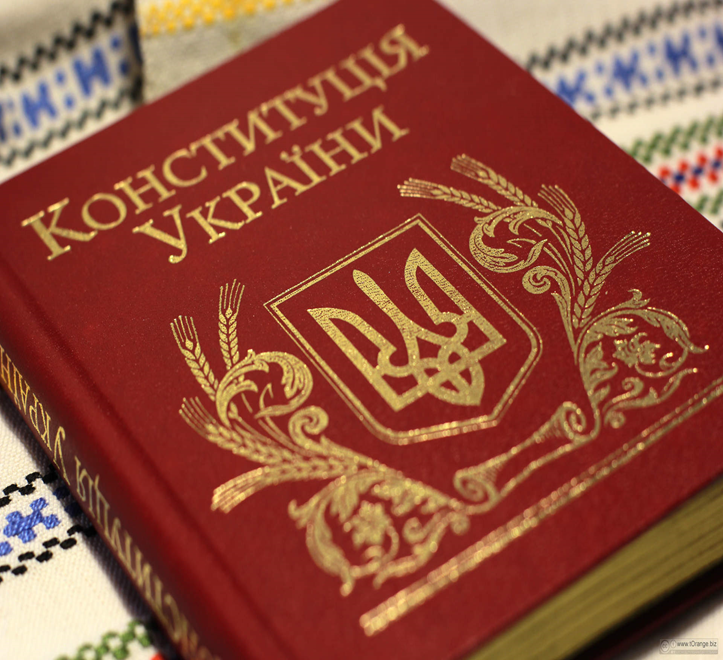 Знамениті писарі й канцеляристи
Іван Мазепа. Знав 11 мов
Богдан-Зиновій Хмельницький
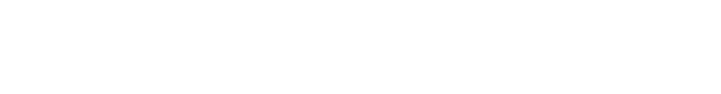 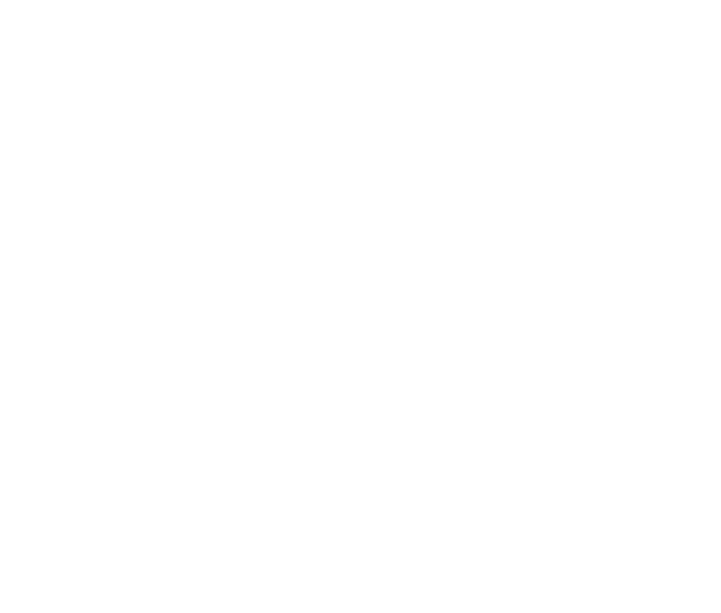 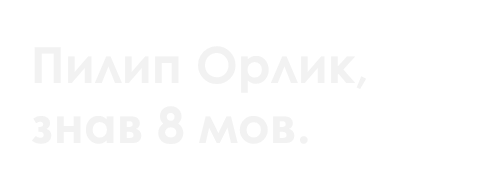 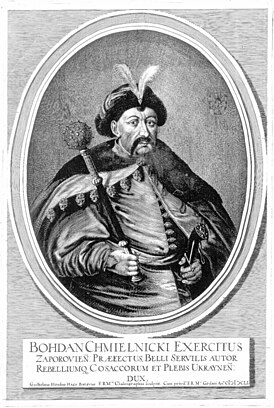 Кадрові військові , які створили для українців сучасну літературну норму
Кадровий військовий
Здобув військовий чин майора 
Учасник масонської ложі
Не побоявся вперше написати поему народною мовою («Енеїда»)
Кадрові військові , які створили для українців сучасну  літературну норму
Рядовий 5-го батальйону першої бригади 23-ї піхотної дивізії в  Орську (Росія)
Художник і гравер
Автор «Кобзаря», мова якого й була зразком для наслідування письменників-наступників Т.Шевченка
Мовні особливості офіційно-ділового стилю:
1) уживанням лексики у прямому значенні; 2) уживання усталених мовних одиниць - кліше, що забезпечують стандартизацію ділових текстів;
3) морфологічний рівень:
	- висока частотність вживання абстрактних іменнників, особливо на -ість, -ання (планування, стягнення, недоторканність); 
	- активне вживання абревіатур(Міненерго, Кабмін, АП);       
	-вживання віддієслівних іменників (кредитування, управління, обсервація, інтеграція, ухвала);
	- вживання інфінітивів або безособових дієслів (зробити, виконано, залучено, обсервовано, скуплено, замовити, ухвалити):
ПРАКТИЧИЙ БЛОК
Ділова українська мова на щодень
Правописна порада:
Синонiми (від грец. “однойменний”) – слова, що маютьспiльне, близьке або тотожне значення, але вiдрiзняютьсявiдтiнками значень чи стилiстичними забарвленнями
основний — головний, істотний, визначальний, кардинальний;
 величезний — гігантський, колосальний, титанічний.
правильний – безпомильний(відповідає прийнятим правилам, певній ситуації, без помилок (правильно відповів, правильно склав, правильно написав, правильний напрям). Від ПРАВИЛО
вірний –відданий (вірна людина, вірна любов ). Від ВІРА
СИНОНІМИ
При вживанні в діловій мові синонімів, слід враховувати їх смислові нюанси, сполучуваність з іншими словами та стилістичне забарвлення. Наприклад: скоро (часове значення), швидко (інтенсивність руху); робітник (на промисловому підприємстві), працівник (газетний, науковий, торговельний), співробітник (компонент назви посади — старший науковий співробітник); суспільний (лад, наука, свідомість, праця, система), громадський (обов’язок, порядок, діяч, справа); байдужий — книжне індиферентний; безладдя — розмовне розгардіяш.
СИНОНІМИ-РЯТІВНИКИ (евфемізми)
Старий -похилого/поважного віку
Дурний- нерозумний, не багатий на розум, необачний
Поганий – вартий осуду 
Грубий – нешляхетний
Товстий- в тілі, широка кістка, тілистий, 
Дешевий-бюджетний
Інвалід – з особливими потребами
Битий посуд - посуд з особливостями
Відносини/стосунки/взаємини/відношення
Слова відносини, стосунки, взаємини використовуються на означення стосунків, взаємин між членами якогось колективу, громади, між суспільними групами, класами, суспільно-економічними та політичними об’єднаннями: відносини між країнами, взаємини між дітьми, приятельські стосунки. 
Слово-термін відносини вживається у різних галузях науки, переважно суспільного, економічного та політичного характеру: виробничі відносини, міжнародні (дипломатичні) відносини, торговельні (ринкові, товарні, кредитні) відносини. Відносини – взаємини – стосунки – відношення – ставлення
Слово відношення
Виражає взаємозв’язки тільки між предметами,
явищами тощо. Воно передає зміст поняття
“стосунки, причетність до кого-,чого-небудь; зв’язок
із ким або чим”: Він мав відношення до
цього випуску (тобто був причетний до цього випуску).
Відзначати / Відмічати
Дієслова відзначати і відмічати мають спільне значення “звертати
увагу на щось”. Обидва слова належать до книжних стилістичних засобів вираження, причому в офіційних документах звичайно вживається дієслово відзначати: Міськвиконком відзначає, що в місті проводиться робота з озеленення.
Галузь / Сфера / ДілянкаЦі слова об’єднує спільне значення – певна сукупністьфактів, явищ, занять, що становлять якусь окрему сторонулюдської діяльності, людських інтересів
Досить часто зі значенням, що властиве цим словам, помилково вживають слово  ОБЛАСТЬ: 
в областях господарства, в області промисловості. 

Такого значення іменник область в українській мові не має.
Дилема/Проблема/Завдання
Отже, проблема вказує на необхідність її розв’язання, тому ПРОБЛЕМУ РОЗВ’ЯЗУЮТЬ
дилема – на вибір між двома можливостями, 
а завдання стосується виконання окремого обсягу роботи.
Загальний / Спільний
Але тільки: загальні збори, загальна військова повинність, загальне право обирати і бути обраним (поширюється на всіх); 

спільні мрії, спільні турботи (належать двом, що взаємно володіють ними).
Загальний і спільний синонімічні у значенні “такий, що охоплює всіх, стосується всіх”:
 загальна (спільна) розмова, загальне (спільне) засідання.
Положення / Становище / Стан
Процент / Відсоток
Процент і відсоток вживалися як паралельні терміни в ХІХ ст., так само паралельно використовуться вони і в сучасних стилях:
виробити 142 проценти, великий відсоток виборців.
Це слова-синоніми. 
Науковий стиль віддає перевагу слову процент. 
Відсоток – буквально означає “за сто”, “приріст від ста”.
Навколишній / Оточуючий
Слово навколишній має ширшу сполучуваність: навколишні села, будинки, звуки; навколишня дійсність.
Дієприкметник оточуючий має мало шансів на вживання , здебільшого у множині можливе його  використання як іменника. У таких випадках він стосується тільки людей: Відпочиваючи у людних місцях, треба зважати на оточуючих.
Слово оточуючий є калькованою формою з російської, тому бажано вживати такі відповідники: “що оточує,
здатний оточити, зайнятий оточенням, навколишній,
довколишній, (мур) обвідний;
оточуючі – оточення(люди), довкілля(про речі).
Уживання слів на –учий/ючий небажане в українській мові
Знайдімо синонім/варіант до слів
Активізуючий   здатний активізувати, активізатор, активізаційний, для активізації
 
Багатообіцяючий  сповен  надій, перспективний, багатонадійний, з великими надіями
 
Бажаючий   який бажає, охочий, сповнений бажання, розохочений, спраглий, 
 
Видужуючий   що (який) видужує, майже здоровий, підлікований, підхворілий,  напівздоровий, майже видужалий 
Виключаючий   що (який) виключає
Виснажуючий що (який) виснажує, виснажливий
Діючий   діяльний,активний, ефективний, чинний, дійовий, 

Знаючий     знавець, тямущий, досвідчений, обізнаний, компетентний, (погляд) 

Існуючий    наявний, що (який) існує,
 
Перевіряючий що (який) перевіряє, перевіряльник, перевірчий.
 
Функціонуючий що (який) функціонує, здатний функціонувати, функціонований
Шукаємо замінники калькам
Діючий – діяльний, який діє, покликаний (згодний, готовий, звиклий) діяти,,активний, ефективний, чинний, дійовий, робочий, ходовий, в дії,в роботі, на ходу.
Домінуючий – домінувальний, що (який) домінує, найпоширеніший, найпопулярніший, найбільш поширений, здатний домінувати, панівний, більший числом, завжди в більшості.
Життєстверджуючий- життєствердний, сповнений життя, оптимістичний, динамічний, Зберігаючий – ощадливий, що (який) зберігає, покликаний берегти, хоронитель, (посуд) для зберігання.
Знаючий - обізнанийякий знає, знавець, знайко, тямущий, досвідчений.
Зобов’язуючий - зобов’язальний, який зобов’язує, покликаний зобов’язати, змушений зобов’язати, зобов’язувач, п-к обов’язковий для кого, імперативний, нормативний.
Лідируючий що (який) лідирує, предовий, провідний, авнгардний, перший,
лідер, флагман, на цей час лідер.
Наступаючий 1. (на пальці) що наступає, звиклий наступати; 2. (ювілей) прийдешній, майбутній, 3. (на фронті) що наступає, зайнятий наступом, наступальний, штурмовий
Неіснуючий що (який) не існує, вигаданий, нереальний, уявний,
Стилістична порада
Оманливі пароніми
Паронімічними відношеннями здебільшого поєднуються два слова, зрідка — більше: чисельний — численний — числовий; замітка — помітка — примітка; тактичний — тактовий — тактовний.
Пароніми — це слова досить близькі за звуковим складом і вимовою, але різні за значенням. Наприклад: замір — намір, жорсткий — жорстокий, земельний — земляний, інтелігентний — інтелігентський, обшукувати — ошукувати, корисний — корисливий.
Військовий/воєнний
Військовий — який стосується війська, військовослужбовця, призначений для потреб війни (аеродром, аташе, госпіталь); воєнний — який стосується війни, пов'язаний з нею (напад, політика, стан).
Стилістичний порадник
Пароніми
Призводити — вживається переважно в негативному плані (до самогубства, до зруйнування, до біди); 
приводити — до якихось дій, результатів (до співробітництва).
Рятівник — той, хто врятував або рятує когось, щось (людства); рятувальник — той, хто професійно займається рятуванням когось, чогось (на воді).
Пароніми
Завдання — наперед визначений, запланований обсяг робіт, якесь доручення; те, що хочуть здійснити тощо (бойове, домашнє);
 задача — питання (переважно математичного характеру), яке розв’язується шляхом обчислень за визначеною умовою (математична, фізична, логічна).
На протязі — на різкому струмені повітря, на вітрі; 
протягом — вживається при позначенні часу існування, тривання дії, процесу (життя, століть, тижня)- УПРОДОВЖ (про час)
Пароніми
Житловий — пов’язаний із житлом, який стосується житла, жител; пристосований, призначений для життя людей (побут, масив, умови); 
жилий — обжитий, в якому живуть люди (частина будинку).
Особистий – це індивідуальний,
такий, що стосується окремої
особи, належний особі: особиста власність, особиста думка, особисте життя.
Слово особовий – такий, що
стосується особи взагалі,
багатьох осіб: особовий склад,
особова справа (у відділі
кадрів). Цей прикметник
вживається як граматичний
термін: особове дієслово,
особовий займенник тощо.
Пароніми
Поверхневий — який перебуває, відбувається на поверхні чи далеко від неї, на невеликій глибині від поверхні землі тощо (джерела, дихання); 
поверховий — який стосується поверху будинку; який має поверхи (одноповерховий, багатоповерховий).
Степінь — у математиці — добуток кількох однакових співмножників; ступінь — порівняльна величина, що характеризує розмір, інтенсивність чогось; посада, ранг, звання, чин; крок (ступінь порівняння; учений ступінь).
Відредагуйте словосполучення й виправте помилки:
заходи з удосконалення робочого процесу,
рекомендації з проблем використання ресурсів
 українець з походження, 
живу на вулиці Чабаненка.
Стилістичний лікбез
Правописна порада
Правописна порада
Іменники чоловічого роду в давальному відмінку можуть мати паралельні закінчення: -ові, -еві, -єві та -у, -ю. Перевагу слід надавати закінченню -ові, -еві, -єві, тому правильно буде писати заступникові міністра. Однак якщо в тексті вжито поряд два й більше іменників, закінчення слід чергувати, щоб уникнути одноманітності. 
Наприклад: заступникові міністра Василенку Сергію Геннадійовичу; директорові ліцею Савчуку Євгенові Григоровичу.
Клопіт із правописом прізвищ
Чоловічі прізвища на приголосний та -о відмінюються:
Кривоніс — Кривоноса, Кривоносові (Кривоносу), Кривоносом, при Кривоносові (Кривоносу);
Бацій — Бація, Бацію (Бацієві), Бація, Бацієм, при Бацієві;
Гнатюк — Гнатюка, Гнатюкові (Гнатюку), Гнатюка, Гнатюком, при Гнатюкові (Гнатюку);
Лебідь — Лебедя, Лебедеві (Лебедю) і т. д.;
Бабенко — Бабенка, Бабенкові (Бабенку), Бабенком, при Бабенкові (Бабенку);
Іваньо — Іваня, Іваньові (Іваню), Іваня, Іваньом, при Іваньові (Іваню, Івані).
Жіночі прізвища на приголосний та на -о не відмінюються:
Білик Олена — Білик Олени, Білик Олені, Білик Оленою, при Білик Олені, Білик Олено;
Тимченко Ганна — Тимченко Ганни, Тимченко Ганні, Тимченко Ганною, при Тимченко Ганні, Тимченко Ганно.
Відмінюються жіночі й чоловічі прізвища на -а (-я):
Оксана Танцюра (Масоха, Головня, Кияниця та ін.);
Оксани Танцюри (Масохи, Головні, Кияниці та ін.);
Оксані Танцюрі (Масосі, Головні, Кияниці та ін.);
Василь Галушка, Василя Галушки, Василеві Галушці, Василем Галушкою і т. д. 
До невідмінюваних в українській мові належать чоловічі і жіночі прізвища на –их, -ово, -аго: Ігор (Марія) Больших, Кудрєватих, Савіних, Благово, Хитрово, Бураго, Веселаго, Живаго; Ігоря (Марії) Больших, Кудрєватих, Савіних, Благово, Хитрово, Бураго, Веселаго, Живаго
Орфоепічний практикум
Поставте наголос у словах і складіть із ними речення
СерЕдина
СтовідсОтковий
Український
ФаховИй
ЦіннИк
ЧерговИй
ЧарівнИй
ЩодобовИй
ЖалюзІ
ІндУстрія
КаталОг
КотрИй
ОдноразОвий
ПОзначка
ПОмилка
РАзом
РоздрібниИй
Підступні дрібні слова(про прийменники)
У писемному діловому мовленні нерідко помилково вживають прийменник по там, де за правилом повинен бути інший прийменник або безприйменникове словосполучення. Неправильними є такі конструкції: називати по прізвищу, по замовленню, по відомості, по запрошенню, по домовленості, по закінченні, по цьому питанню. Правильно: називати на прізвище, на замовлення, за відомістю, на запрошення, за домовленістю, після закінчення, із цього питання.
Здебільшого, де в російській мові вживається прийменник по, в українській використовуються інші прийменники
Практичні поради, завдання і вправи
ВИПРАВТЕ  ПОМИЛКИ У ВЖИВАННІ ПРИЙМЕННИКІВ
По всіх правилах – за всіма правилами;
по всіх фронтах – на всіх фронтах;
по цій темі – на цю тему.
по всякому поводу – з усякого приводу;
по питанню – у справі;
по справах служби – у службових справах.
по неуважності – через неуважність;
по причині заморозків – через заморозки;
по сімейним обставинам – через сімейні обставини;
по крайній мірі – принаймні;
по пошті – поштою;
по частинах – частинами;
по містам, по селам – по містах, по селах; у містах, у селах.
Правильно:, ПІТИ ПО ВОДУ, А НЕ ЗА ВОДОЮ, ПІТИ ПО ХЛІБ, ВІДПОЧИЛИ ПО ОБІДІ,  ПІШЛИ В ЛІС ПО ГРИБИ, ЧИТАЛИ ПО СКЛАДАХ, РОЗДАЛИ ПО ЗАВДАННЮ
Оберіть правильний український відповідник російській прийменниковій конструкції:
ввести в состав 
а) увести у склад           	в) увести до складу 	
б) ввести у локомотив 	г) вивести зі складу 	
 по приказу 
а) за наказом 	в) по приказу 	
б) по наказу 	г) за приказом
соответственно приказу 
а) відповідно до приказу 	в) відповідно наказу 	
б) відповідно до наказу 	г) відповідно приказу
 	
 по возвращении 
а) по поверненню 	в) після повернення 	
б) по поверненні      	г) при поверненні